CERILLION PLC
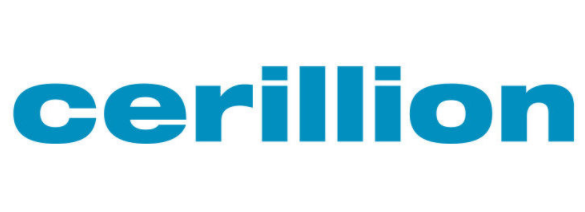 ANNUAL GENERAL MEETING
Details of Proxies
Result of AGM Voting